How to Submit a 
New Biological Use 
Authorization (BUA)
Log into RSS-BIO at:https://app.riskandsafety.com
Use Quick Links to select “Begin a Biological Use Authorization (Research)”.
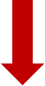 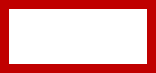 Use Select to add an existing group in the system or use Create to start a new group.
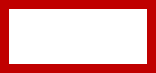 Click Begin to begin a new Biological Use Authorization (BUA).
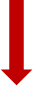 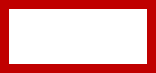 Type in the person’s last name to search for them and click Save to add the person.  Click Continue when you are ready to go to the next section.
For the Locations section, enter the building name under Search Building and then the Room number in the Search Room field to pull up the location.  If the system cannot bring up your building name or room number, please contact ibc@uci.edu.
Provide the requested information for the Study Location.
Click Save to add this study location to your BUA.
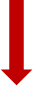 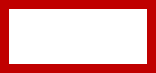 Click Continue to go to the next section.
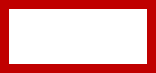 Project Overview:  Provide the Project Title and a summary of your research goals and specific objectives.  Click Save and Continue to move to the next section.
Provide the Training and Occupational Health information for your BUA and then click Save & Continue to go to the next section.
Type in the agent or material name in the Search Items field.
Click on the correct name in the dropdown menu.
Provide the Risk Group and locations of the agent. Click Done and repeat process again to add all your agents and materials.
Click Save & Continue to move to the next section.
Complete this section for the Use of Recombinant and/or Synthetic Nucleic Acids and then click Save & Continue.
Click No if your project does not involve the use of vertebrate or invertebrate animals.  Click Save & Continue to go to the next section.
If your BUA does have animal work, check Yes and answer the questions that appear.  Click Save & Continue to go to the next Section.
Check No if your study does not use arthropods and click Save & Continue to go to the next section.
Check Yes if your study uses arthropods and complete the questions that appear.  Click Save & Continue to go to the next section.
Check No if your study does not work with plants.  Check Save & Continue to go to the next section.
Check Yes if your study uses transgenic plants and complete the questions that appear.  Click Save & Continue to go to the next section.
Check Yes if your study uses Select Agents/ Toxins and complete the questions that appear.  Click Save & Continue to go to the next section.
Check Yes if your study uses Human/ Non-Human Primate materials and complete the questions that appear.  Click Save & Continue to go to the next section.
Complete the Project Description section by describing the research goals, design and methods.  Click Save & Continue to go to the next section.
Complete the Personal Protective Equipment (PPE) Section and confirm your lab is using the Standard Requirements.  Click Save & Continue to go to the next section.
Complete the Engineered Sharps Section and click Save & Continue.
Complete the Disinfectant and Waste Disposal section and click Save & Continue.
Complete the Transportation and Shipping section and confirm that the lab will follow the guidelines for transporting biological materials outside the lab.  Click Save & Continue to go to the next section.
Complete the Reporting Requirements for Accidental Exposures section and click Save & Continue.
Indicate the NIH Guidelines that are applicable to your work.  Click Save & Continue to go to the next section.
Complete the Dual Use Research of Concern section and then click Save & Continue to go to the next section.
For the Attachments section, upload any supporting documents for your BUA.  Click Save & Continue to go to the next section.
Complete the certification for your BUA.  Click Save & Continue to go to the next section.
Please review the summary of your BUA and use the left navigation menu if you need to access specific sections.  Click Submit for Review when you are ready to submit the BUA to the IBC Administrator.
Quick facts about the IBC BUA review process
The Institutional Biosafety Committee (IBC) meets the 3rd Wednesday of each month to review BUA’s for the work being performed on campus.
A Biosafety Inspection (BI) of your study locations will be done in conjunction with the IBC’s review.  Biosafety will contact you or your designee to schedule the BI.
Questions?  Please contact ibc@uci.edu.
If you are renewing your BUA, select the Renewal button in the lower right corner of the page.
Click Confirm to start your renewal.
For Renewals, provide the Project Title and project summary.